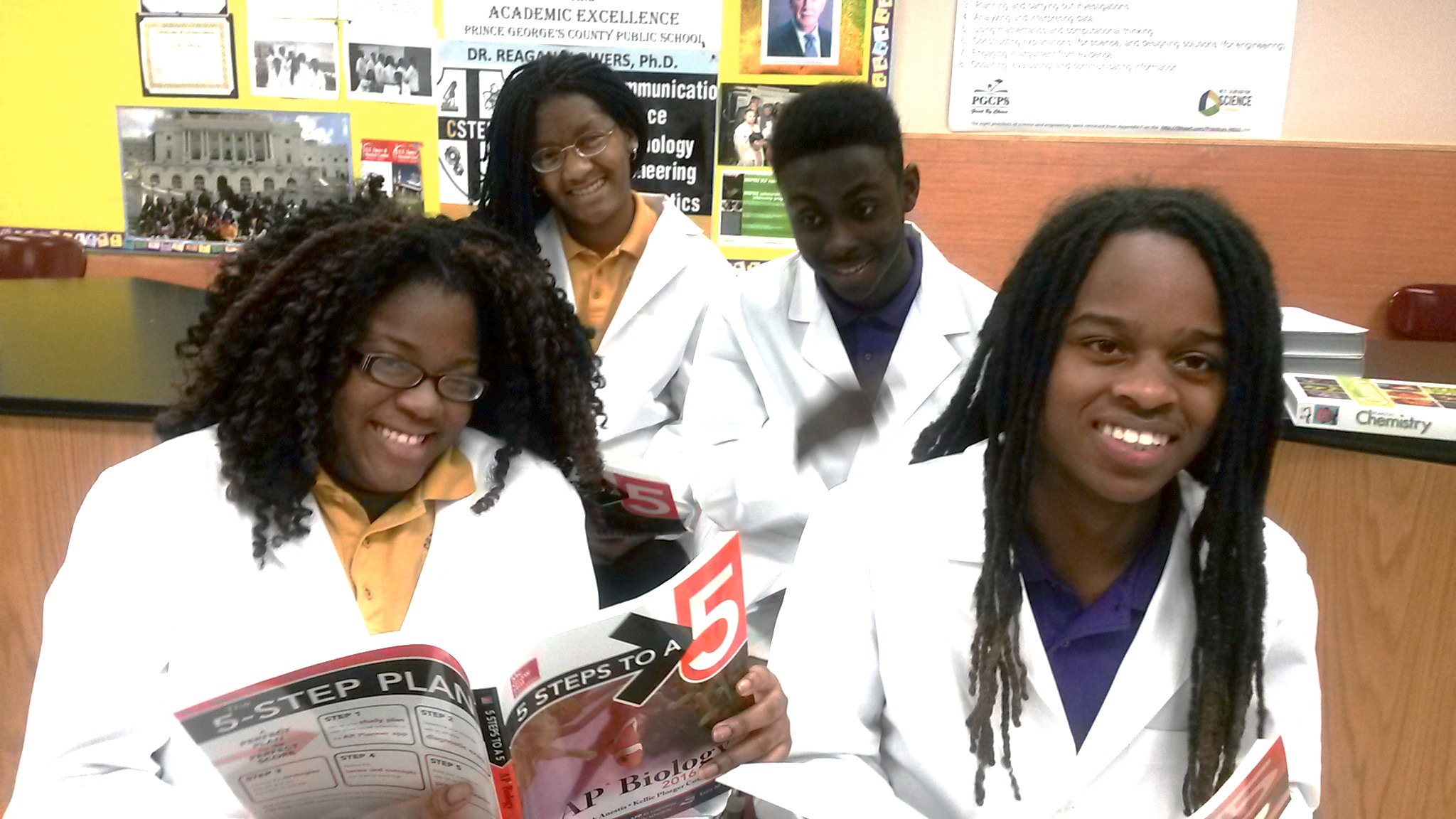 CONGRATULATIONS TO THE CMIT BIOMEDICAL RESEARCH TEAM!  JOB WELL DONE!
Congratulations to the students , on the  CMIT-North Biomedical Research Team,  invited to participate in the county-wide Research  Competition sponsored by the Patriot Technology Training Center where the Founder/Director is Mr. Thurman Jones.  The event was held at the Greenbelt Marriott Hotel.  The students prepared an excellent exhibit investigating the "Medical Causes and Alternative Treatments for Depression".  
The Biomedical Research Team participants shown in the picture are:  L. to Rt. (front): Carlea Williams-Locks, Cameron  Johnson; (L. to R. rear)-Taylor Gift,  David Digby; and Nia Hicks (insert picture).

Special acknowledgments to the Biomedical Team mentors:  	Dr./Lieutenant  Shondelle Wilson-Frederick from the U.S. Public Health Service Commissioned Corps, 
	Mrs. Tammy Colandrea, CMIT-North Coordinator, and 	Ms. Alma Smith, CMIT-North Chemistry Teacher/Chairperson

The  Biomedical Team is also  advertising  the  upcoming  USA  Science and Engineering Expo Festival to be held April 16th and 17th, 2016 at the Washington D.C. Convention Center.   The Expo Festival website is:  http://www.usasciencefestival.org/2016-festival.html